Педагогическая династия семьи Захаровых-Элле
Цель работы:
 знакомство  с педагогической династией семьи Захаровых-Элле 
Задачи работы: 
найти и изучить материал о педагогической династии семьи Захаровых-Элле 
рассказать об уникальной педагогической династии семьи Захаровых-Элле 
показать вклад педагогической династии семьи Захаровых-Элле  в развитие советской и российской педагогики
Слоган работы:
«Учитель, перед именем твоим, позволь смиренно преклонить колени»
Краткое описание работы
В нашей школе работает учителем русского языка и литературы Смирнова Ольга Вениаминовна. Она является представителем большой педагогической династии, о которой и пойдет речь. Династия Захаровых-Элле в общей сложности насчитывает стаж работы  402 года.  В этой семье есть представители разных педагогических специальностей: историки, математики, языковеды, психологи, учителя начальных классов. Мы считаем, что эта династия интересна сама по себе, и внесла значительный вклад в дело воспитания и обучения подрастающего поколения. Мы хотим, чтобы как можно больше людей узнало о ней.
Захарова Ольга Вениаминовна
Смирнова (Захарова) Ольга Вениаминовна. Закончила филологический факультет Чувашского госпединститута в 1978 году. Несколько лет работала учителем русского языка и литературы Шигалинской средней школы Чувашской республики, в среднем профтехучилище п. Медведево. В данное время она работает  в Руэмской средней школе.
Педагогическая династия семьи Захаровых-Элле
Дядя, Элле Кузьма Васильевич  (профессор истории и этнографии), стаж 50 лет
Племянница, Артюшенко (Гагарина) Ольга Евгеньевна (учитель русского языка и литературы) стаж 30 лет
Сестра, Захарова (Терентьева) Ксения Захаровна (учитель начальных классов), стаж 42 года
Отец, Захаров Вениамин Захарович (учитель математики) стаж 42 года
Мать, Захарова (Элле) Клавдия Александровна (учитель иностранных языков), стаж  46 лет
Племянник, Захаров Виталий Федорович (учитель физики ) стаж 10 лет
Калячкина (Захарова) Татьяна Вениаминовна 
(завуч по начальным классам, психолог),  стаж 33
Смирнова (Захарова)
Ольга Вениаминовна 
(учитель русского языка и литературы), стаж  31, 5 год
Захарова (Дятлова) Евгения Сергеевна (учитель русского языка и литературы), стаж 38 лет
Захарова Елена Вениаминовна 
(учитель начальных классов, дефектолог), стаж 25лет
Лесникова (Захарова) Вера Вениаминовна 
(учитель иностранного языка, психолог), стаж 25 лет
Муж, Лесников Игорь Анатольевич (Учитель ОБЖ и физической культуры), стаж 20 лет
Дочь Смирнова Вера Петровна выпускница МарГУ (учитель иностранных языков)
Сын  Смирнов Александр  Петрович  (учитель истории),  стаж 9 лет
Элле Кузьма Васильевич
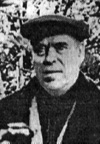 Этнограф, историк и педагог, кандидат исторических наук. Родился 1 ноября 1896 г. в д. Ст. Шигали Урмарского района Чувашской Республики.
После Янтиковского двуклассного училища и Казанской учительской семинарии служил в Красной Армии, участвовал в боях против белочехов. Дальнейшая воинская служба проходила в г. Казань. После окончания Казанского педагогического института в 1922-1924 гг. заведовал школой 11 ступени станции Канаш, организовал школу крестьянской молодежи в с. Кошелей (ныне Комсомольское) и стал одним из активных членов Общества изучения Чувашского края.
В 1926 г. по приглашению Наркомпроса республики переехал в г. Чебоксары, работал преподавателем в школе и центральном педагогическом техникуме, избран секретарем правления Общества по изучению местного края. Собрал и записал сотни исторических преданий и других произведений фольклора. Защитил диссертацию на тему «Названия чувашских селений в историческом освещении» (1933 г.). 
В 1933-35 гг. работал преподавателем Института усовершенствования учителей, директором научной библиотеки, внештатным сотрудником Научно-исследовательского института языка, литературы, истории и экономики при Совете Министров Чувашской АССР (ныне Чувашский государственный институт гуманитарных наук).
В 1937 г. из-за ложных обвинений в национализме вынужден был оставить республику. В 1937-1944 гг. работал доцентом кафедры истории древнего мира и средних веков Одесского государственного педагогического института.
В 1944 г. стал доцентом кафедры всеобщей истории в Чувашском государственном педагогическом институте (ныне университет им. И. Я. Яковлева). Работал над диссертацией на тему «Прошлое чувашского народа эпохи феодализма (по археологическим, устным и письменным источникам)». В 1947-1948 гг. впервые составил археолого-этнографическую карту Чувашии.
Скончался К.В. Элле в 1974 году в Гомеле, где проживал с семьей после выхода на пенсию.
Труды замечательного ученого-педагога К. Элле и литература о нем, хранящиеся в фондах РГУ «Госархив печати Чувашии», навсегда оставят его имя в истории чувашского народа
Элле Клавдия Александровна
Захарова(Элле) Клавдия Александровна(1924-2002)
Окончила Горьковский институт иностранных языков, где  училась заочно, потом перешла на очную форму обучения. Работать в школе начала в 1943 г. Очень долгое время работала как классный руководитель, у неё всегда были лучшие классы. Вела драмкружок, кружок кукольного театра. Ездили по деревням, ставили спектакли. И это при шестерых собственных детях.
Дочери Ольга, Татьяна, Вера и Елена тоже стали учителями, закончив Чебоксарский педагогический институт.
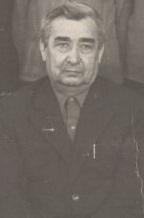 Захаров Вениамин Захарович
Захаров Вениамин Захарович (1922г. – 1988г.)
Учитель, фронтовик. Окончил Казанский 
пединститут, физико-математический факультет. 
Учитель математики. Долгое время проработал 
директором сельской школы, учителем. Его 
называли «энциклопедистом», столь глубоки
были его знания не только по своему, но и по 
остальным предметам. Еще до войны окончил 
среднюю школу с отличием, три курса Казанского авиационного института. Наступила война. Служил до 46 г., получил звание  старшего  лейтенанта. 6 лет был первым секретарем райкома комсомола. Он был любимым учителем многих ребят, которые до сих пор его все помнят.
На снимке: Захаров Вениамин Захарович, Захарова (Элле) Клавдия Александровна, Дятлова (Захарова) Евгения Сергеевна
На снимке: Захарова (Элле) Клавдия Александровна и её ученики
На снимке: Захаров Вениамин Захарович со своими учениками
На снимке: Захарова (Элле) Клавдия Александровна с дочерьми: Ольгой, Верой, Еленой, Татьяной (слева направо)
Ольга – учитель русского языка и литературы, Татьяна – учитель начальных классов, психолог, Вера - учитель английского и немецкого языков, психолог, Елена – учитель начальных классов, дефектолог. Дети продолжили династию учителей, стали хорошими учителями. Работали долгое время в школах Медведевского района. Елена и Ольга – в Руэмской средней школе. В настоящее время все, кроме Ольги, работают в Ямало-Ненецком автономном округе. Династия пополнилась, так как сын Вениамина Захаровича и Клавдии Александровны, Юрий, создал семью с учительницей Дятловой Евгенией Сергеевной, учительницей русского языка и литературы, выпускницей Елецкого пединститута Липецкой области. Дочь Вера вышла замуж за учителя Лесникова Игоря Анатольевича. Он закончил военно-физкультурный факультет  Архангельского пединститута.
Калячкина (Захарова) Татьяна Вениаминовна
Закончила Чувашский госпединститут в 1981 году по специальности учитель начальных классов. Долгое время проработала в школах Марийской республики. В 2000 году получила второе образование психолога. В данный момент работает завучем по начальным классам в Антипаютинской  школе ЯНАО(Ямало-Ненецкого автономного округа).
Лесникова (Захарова) Вера Вениаминовна
Закончила факультет иностранных языков Чувашского госпединститута в 1985 году. Работала учителем английского языка в Люльпанской средней школе Медведевского района РМЭ. В 2002 году получила второе высшее образование психолога. В настоящее время работает в гимназии города Салехарда ЯНАО учителем английского языка и психологом.
Захарова Елена Вениаминовна
Закончила факультет начальных классов Чувашского госпединститута  в 1985 году. Долгое время работала учителем начальных классов Руэмской средней школы. В 2002 году получила вторую специальность дефектолога. В настоящее время работает дефектологом в школе поселка Мыс Каменный ЯНАО.
Подросло и молодое поколение – сын и дочь Ольги Вениаминовны закончили Марийский педагогический институт. Сын Смирнов Александр Петрович 9 лет проработал учителем истории и обществознания гимназии города Лабытнанги Ямало-Ненецкого  автономного округа, в 2006 году стал учителем года
В настоящее время еще две внучки Вениамина Захаровича и Клавдии Александровны обучаются на филологическом факультете МарГТУ, это дочери сына Геннадия - Алёна  и Татьяна. 
Учителями были и сестра Вениамина  Захаровича – Ксения и племянник  Виталий, а также и племянница Клавдии Александровны – Ольга Гагарина.
Таким образом, эта семья посвятила воспитанию и обучению молодого поколения 402 года.
Работу выполнили ученики 10 класса 
МОУ»Руэмская средняя 
общеобразовательная школа»:
Александров Дмитрий
Виноградова Мария
Иванова Екатерина
Смирнова Наталья
Ушакова Евгения
Руководитель:
Смирнова Ольга Вениаминовна
Спасибо за внимание